Hier de titel van de presentatie invoegen
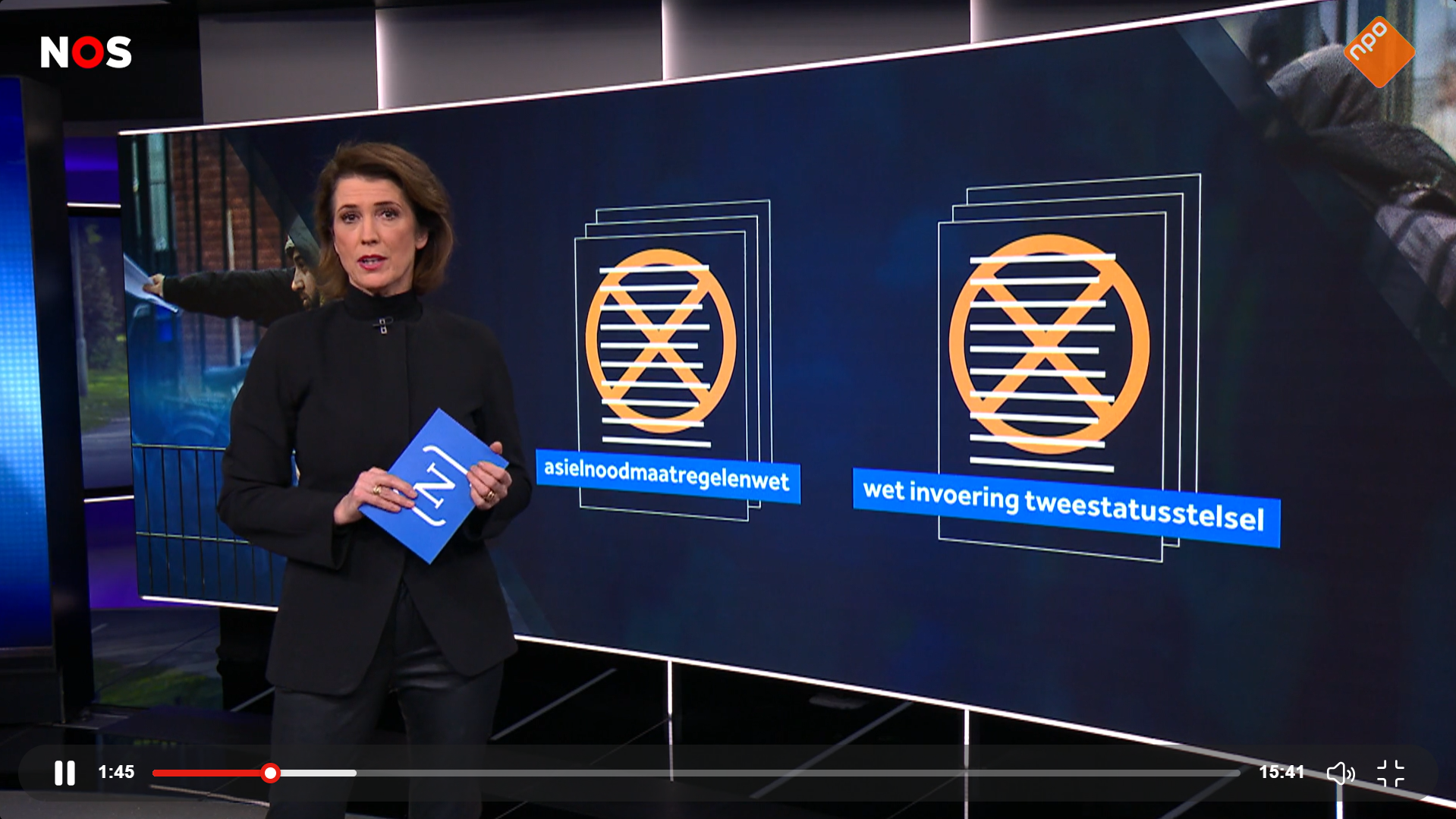 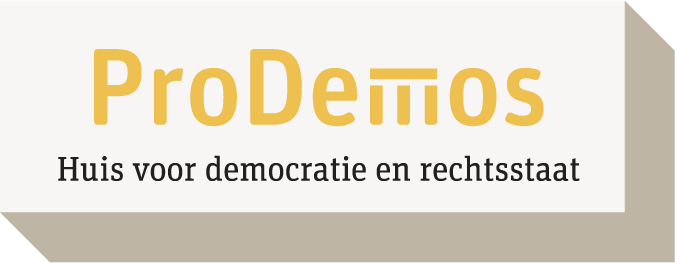 Wie zegt wat? Reacties van politieke partijen
De asielwetten en de rol van de Raad van State
[Speaker Notes: Beeld: schermopname Nieuwsuur, uitzending 10-02-2025]
Welke politieke partij heeft dit gezegd?
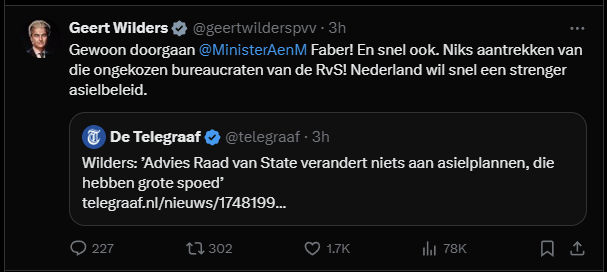 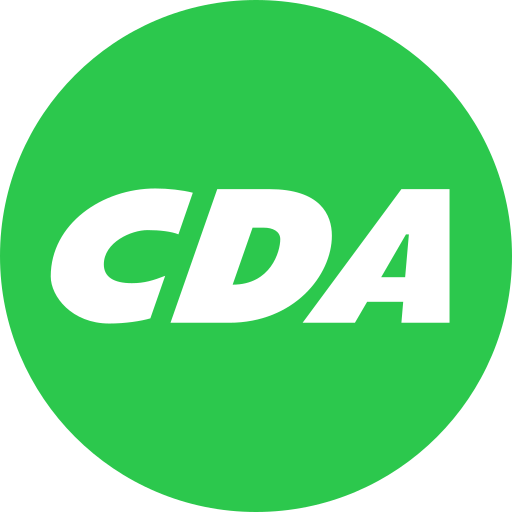 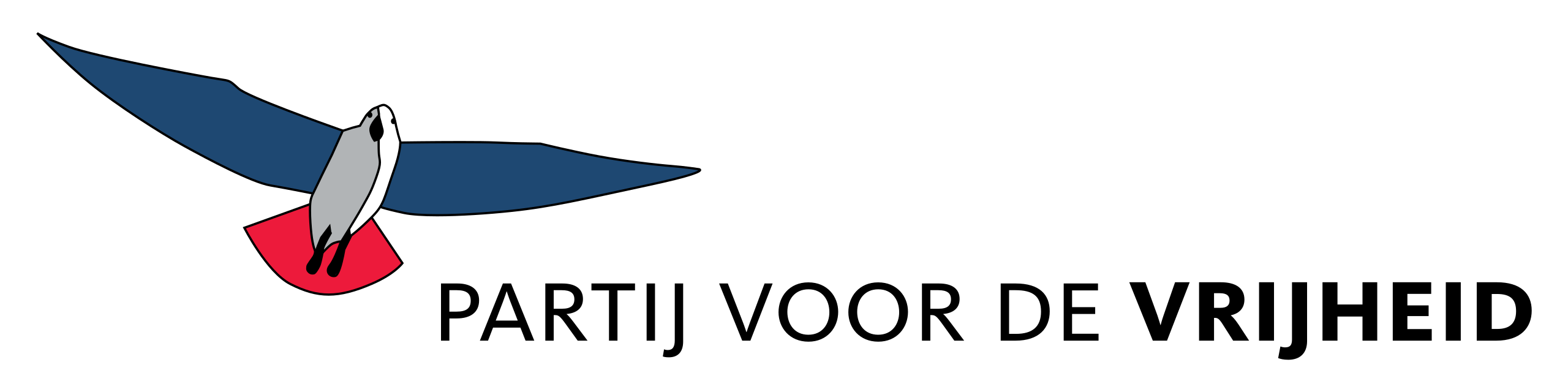 C
A
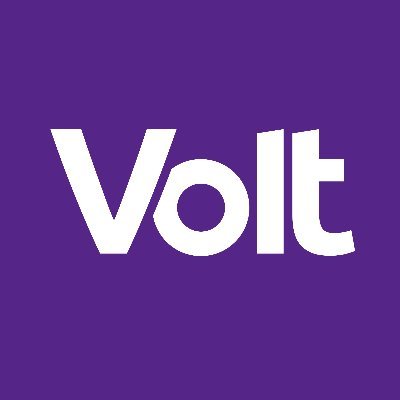 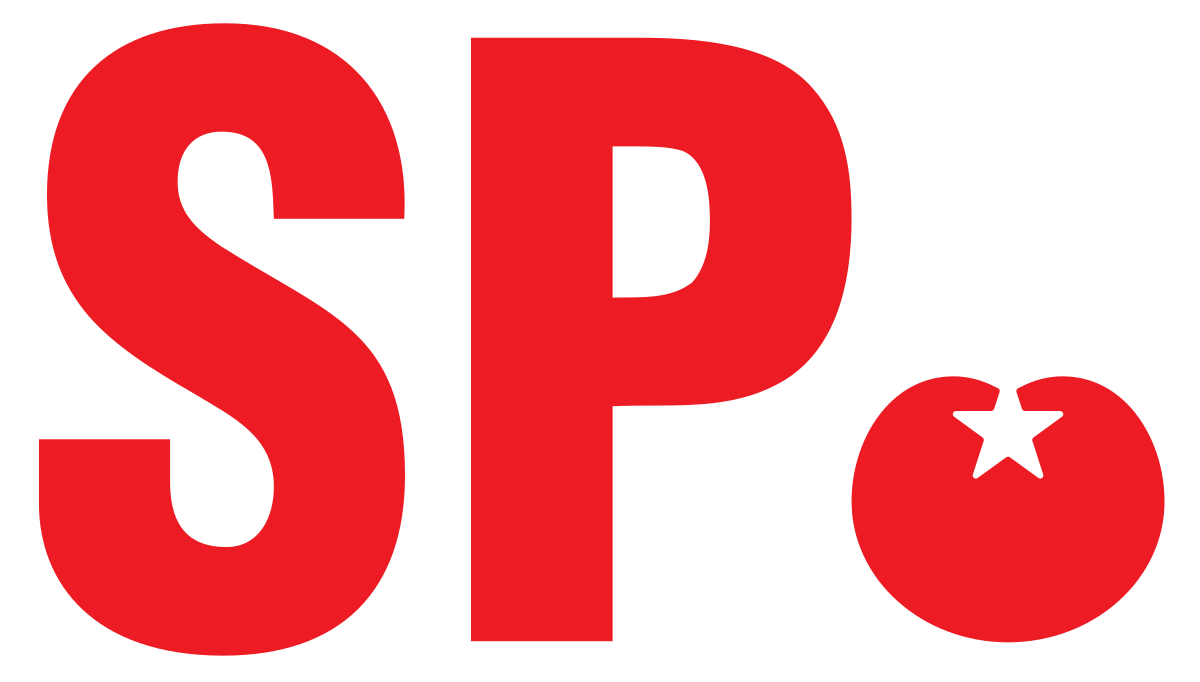 B
D
Welke politieke partij heeft dit gezegd?
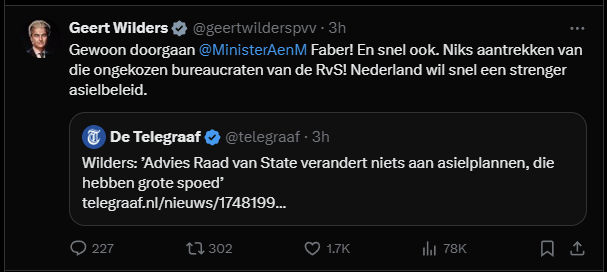 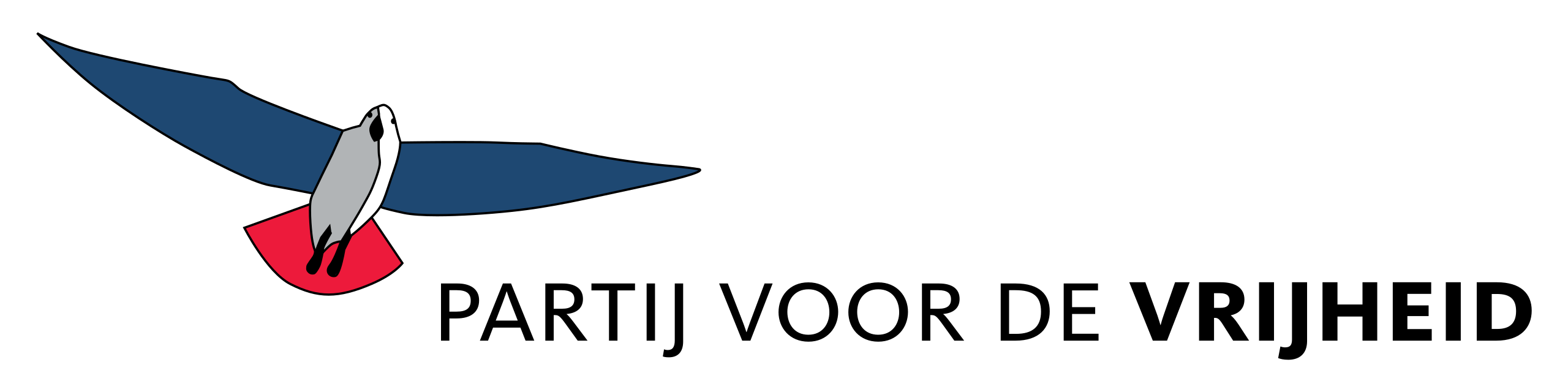 A
Welke politieke partij heeft dit gezegd?
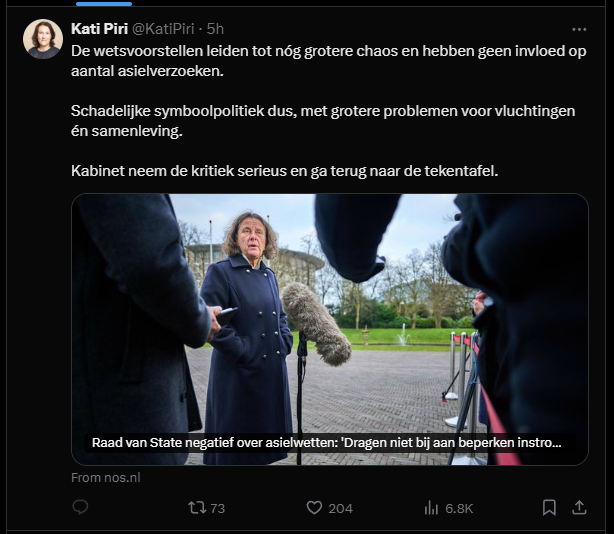 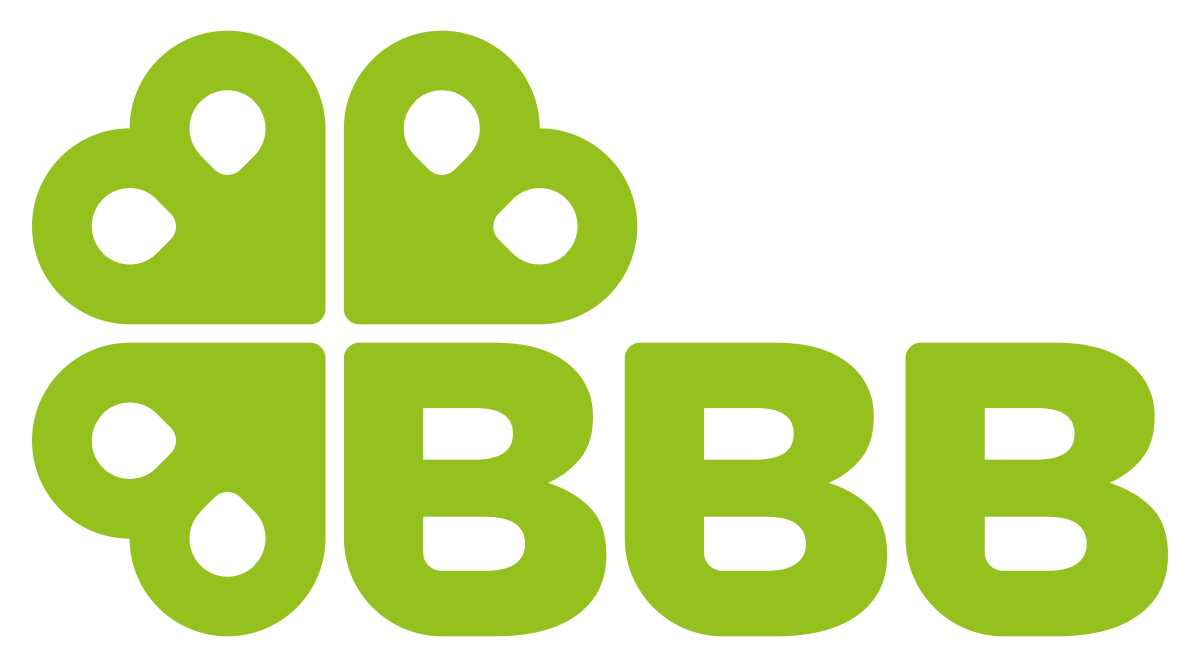 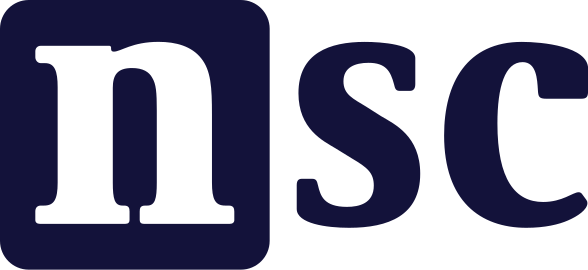 C
A
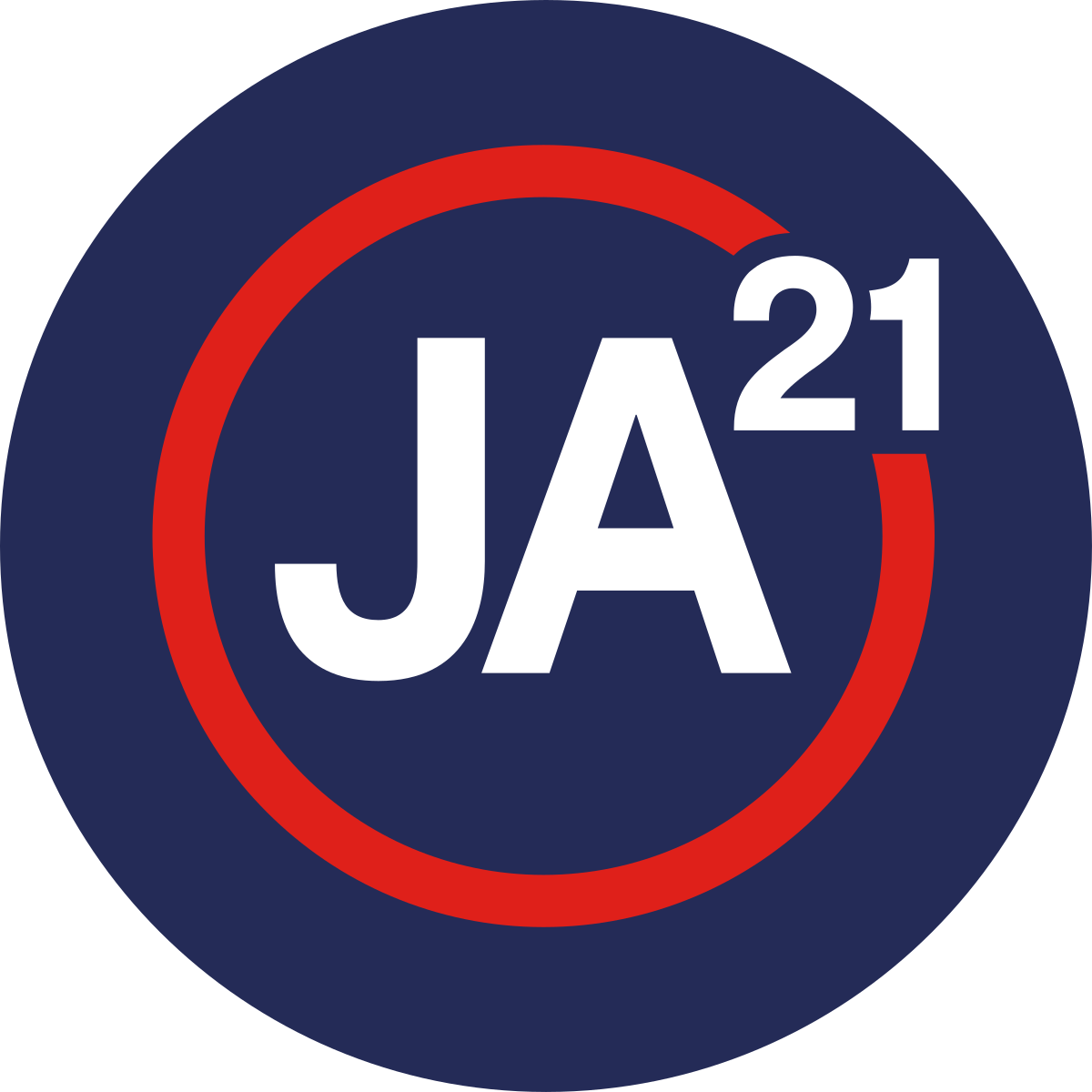 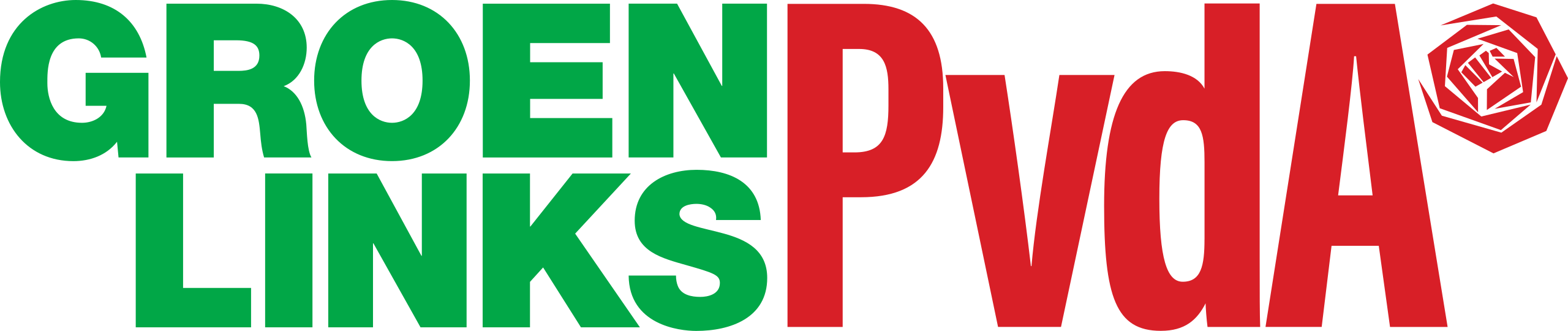 B
D
Welke politieke partij heeft dit gezegd?
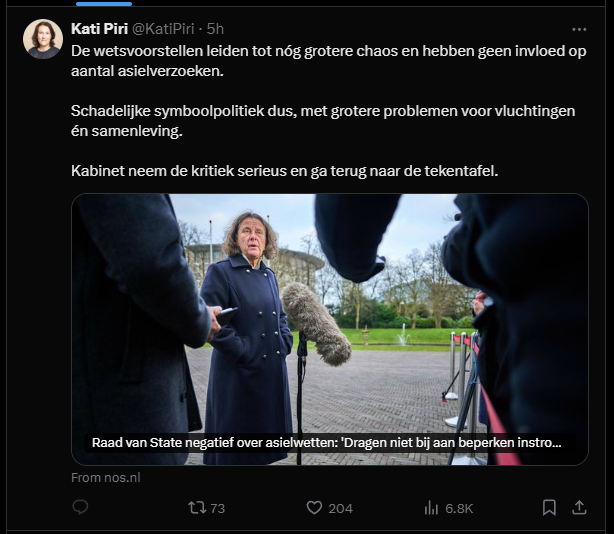 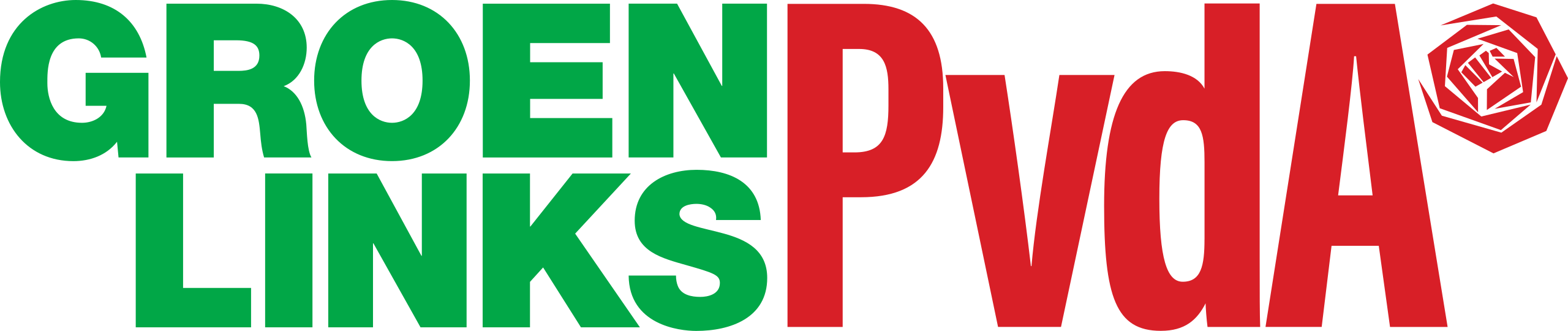 D
Welke politieke partij heeft dit gezegd?
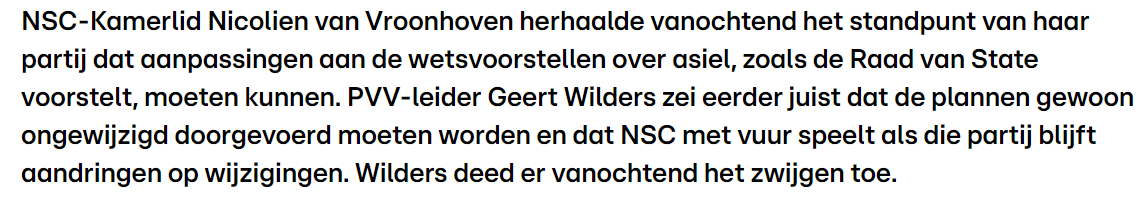 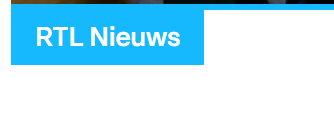 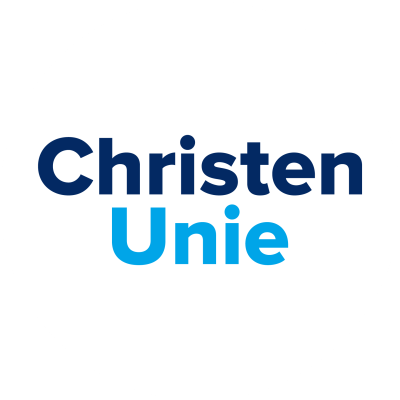 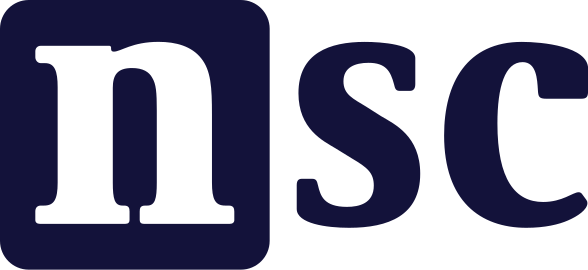 C
A
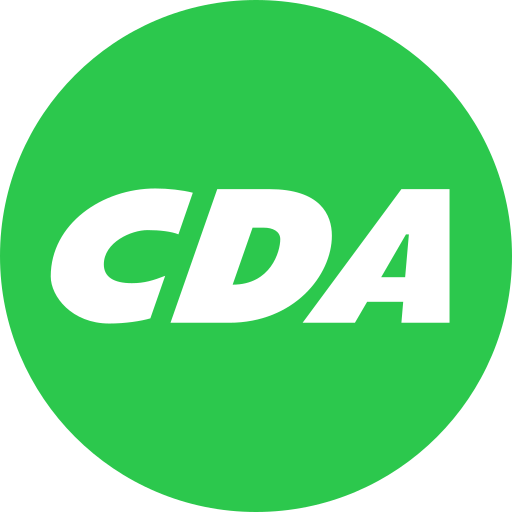 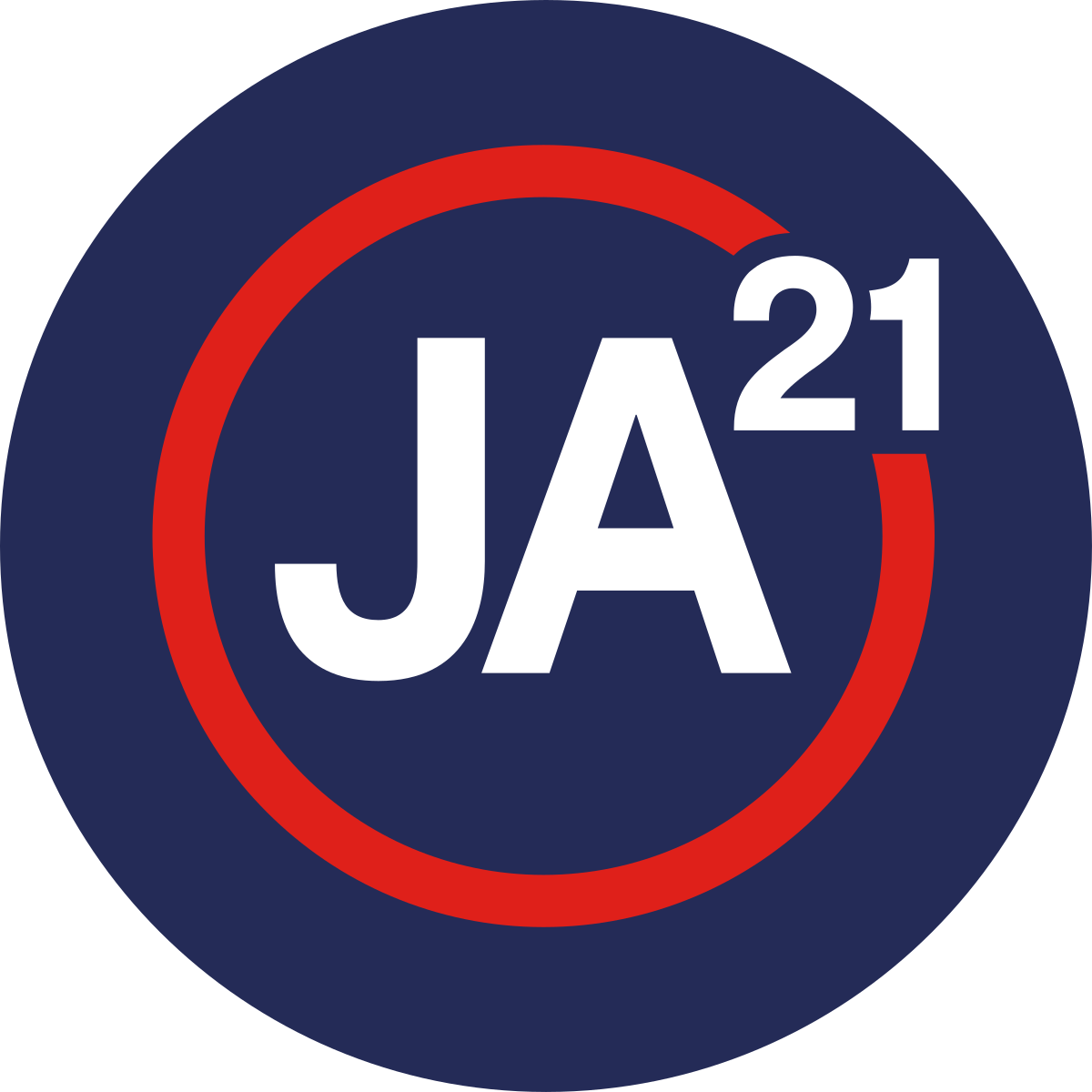 B
D
Welke politieke partij heeft dit gezegd?
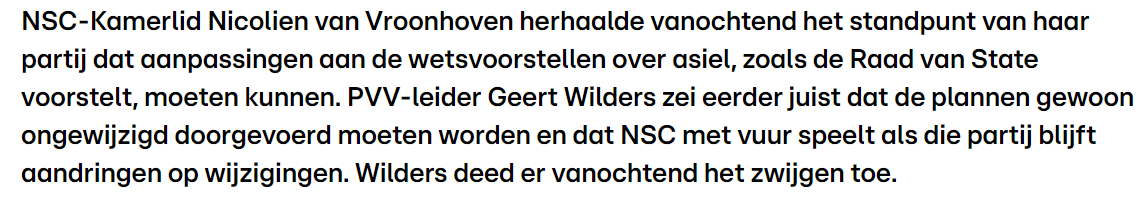 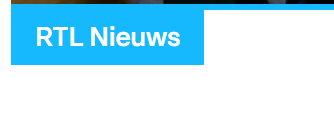 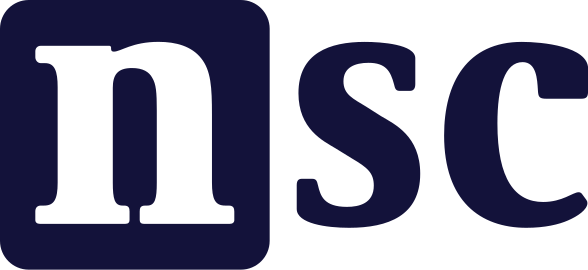 A
Welke politieke partij heeft dit gezegd?
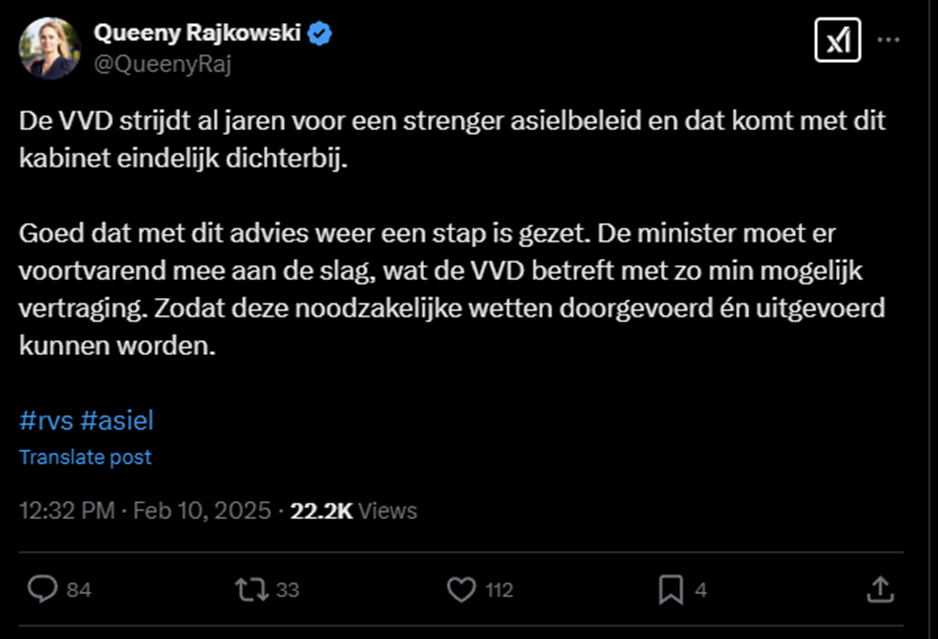 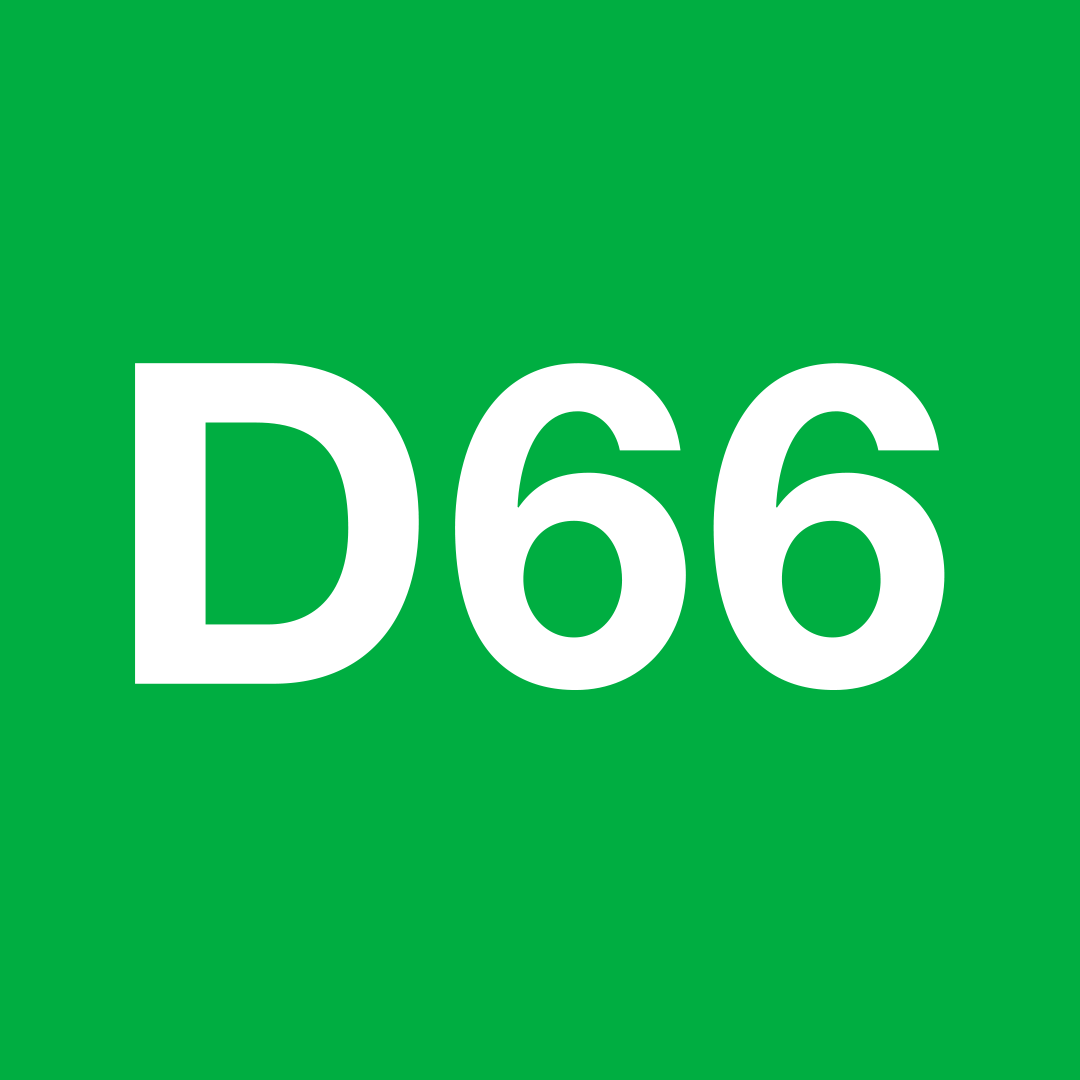 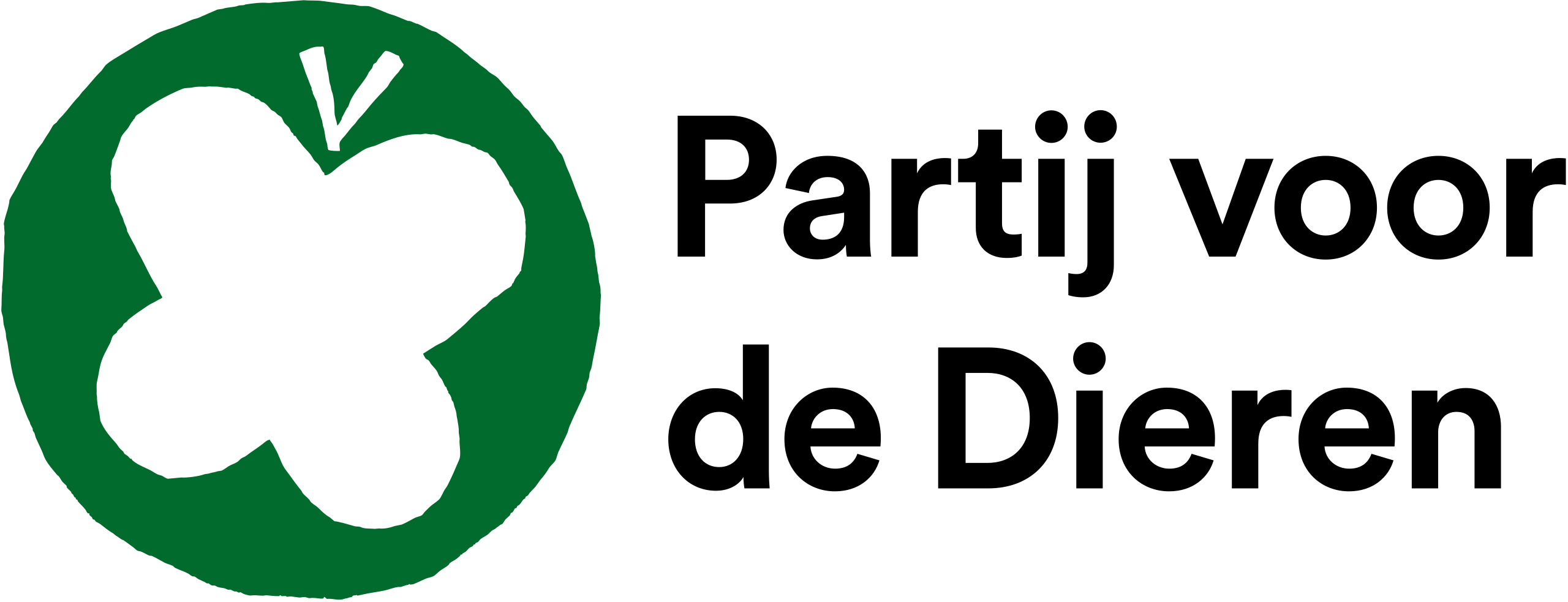 C
A
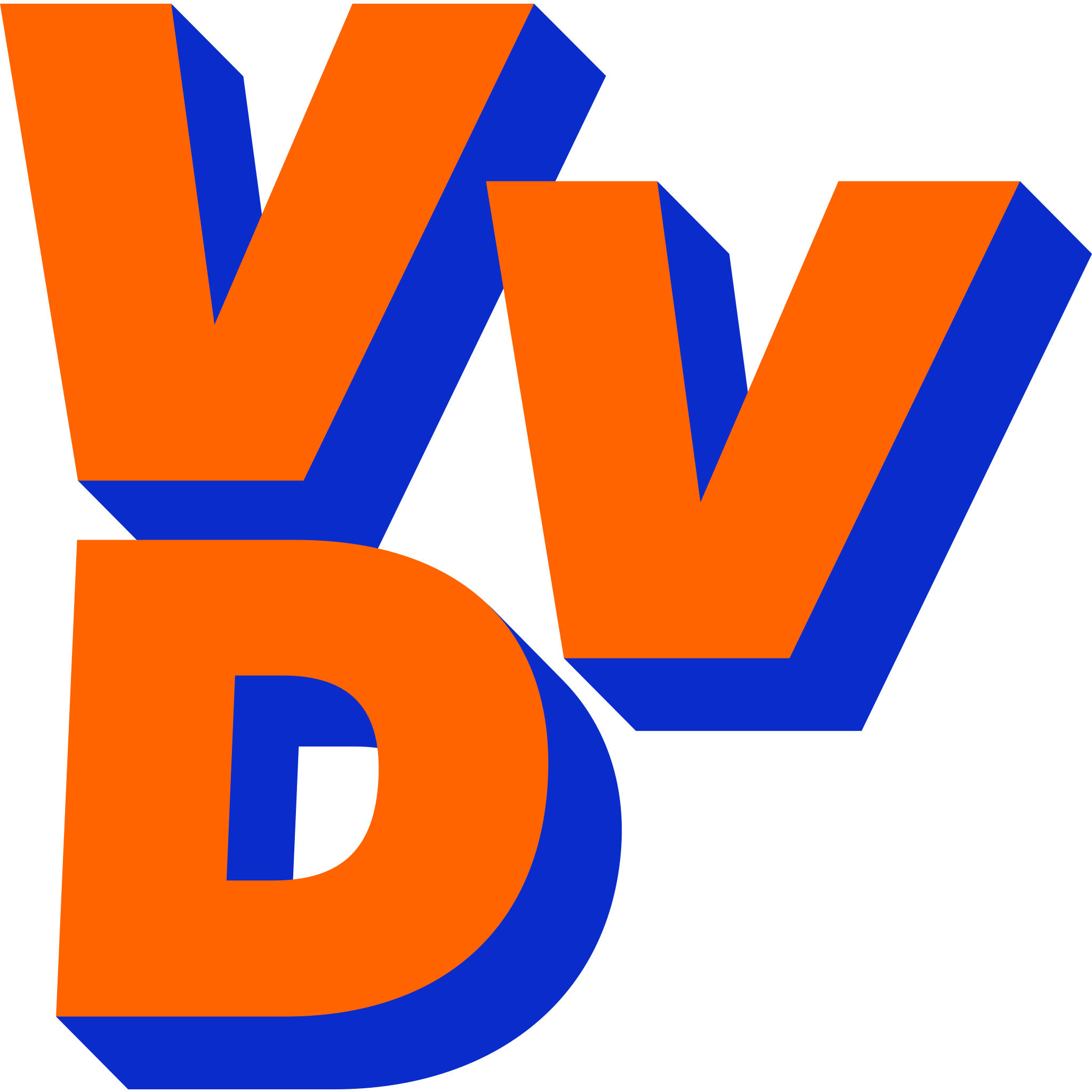 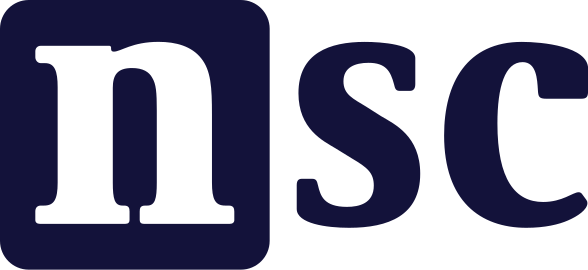 B
D
Welke politieke partij heeft dit gezegd?
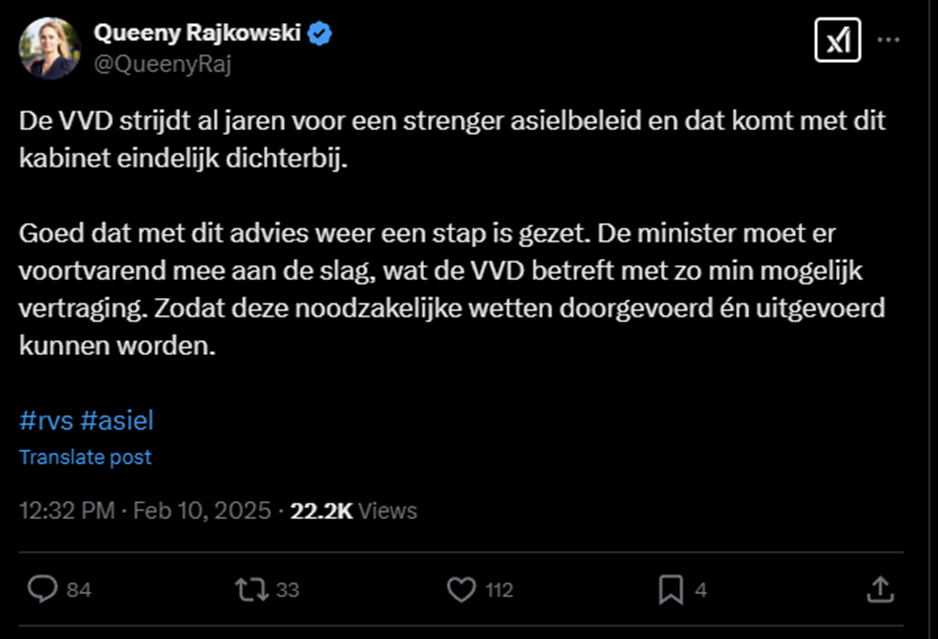 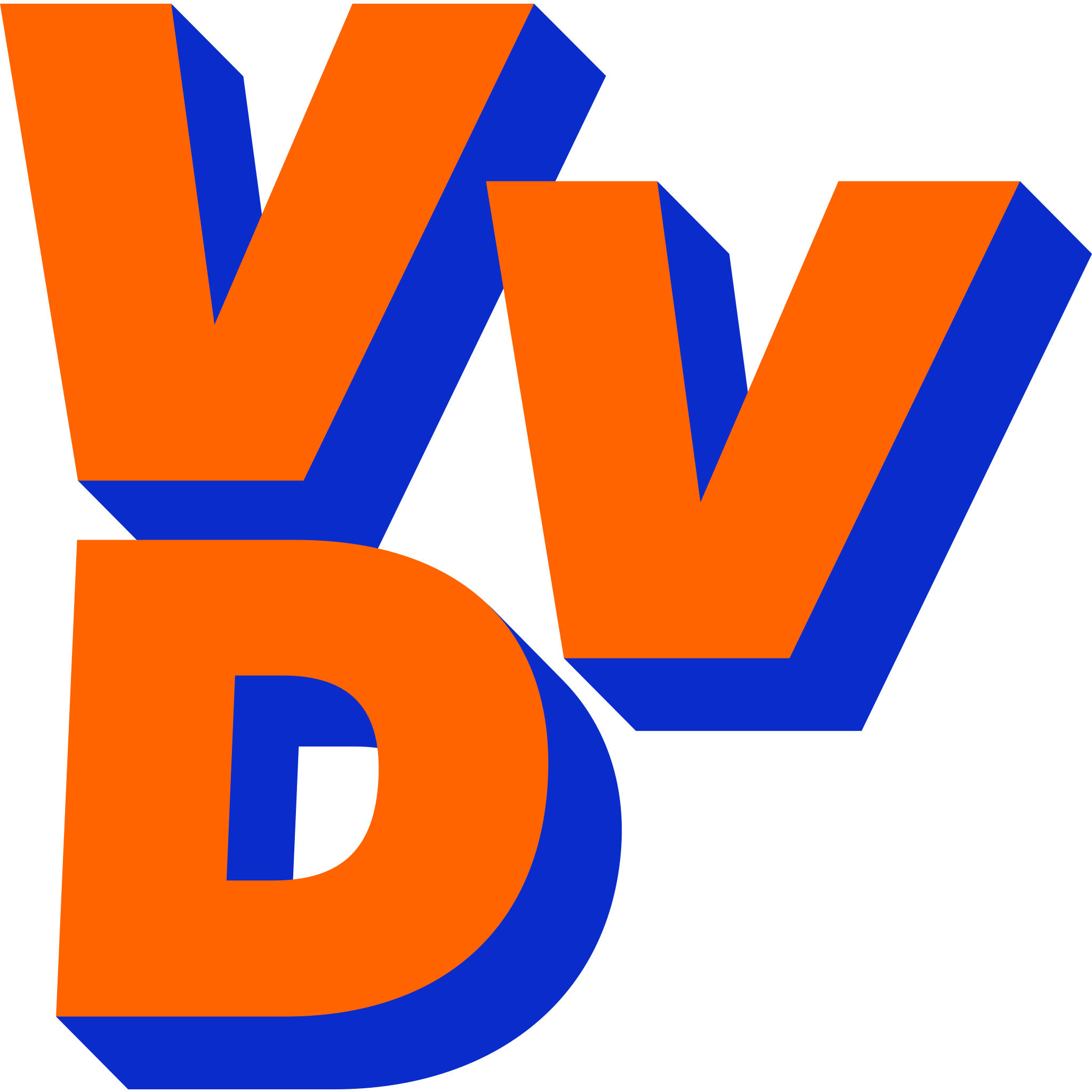 B
Welke politieke partij heeft dit gezegd?
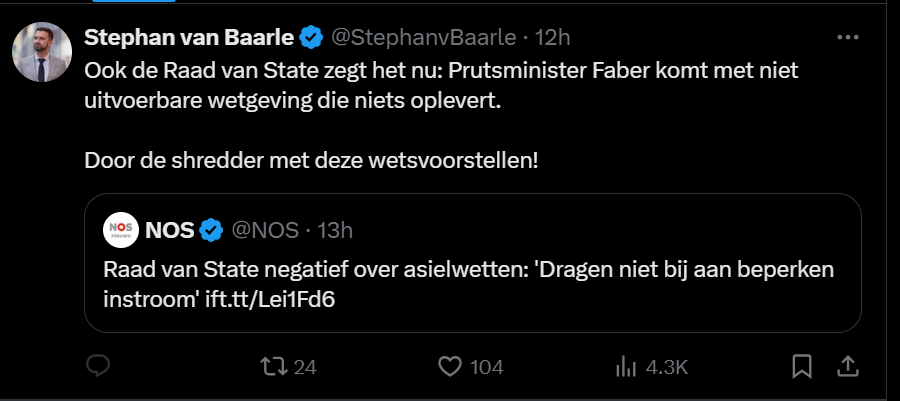 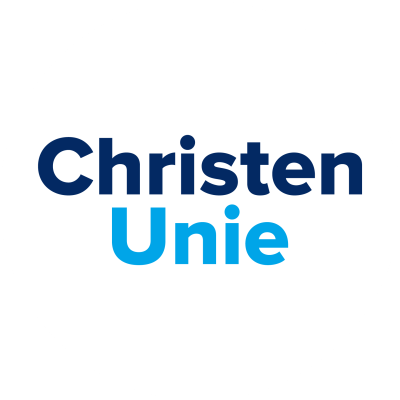 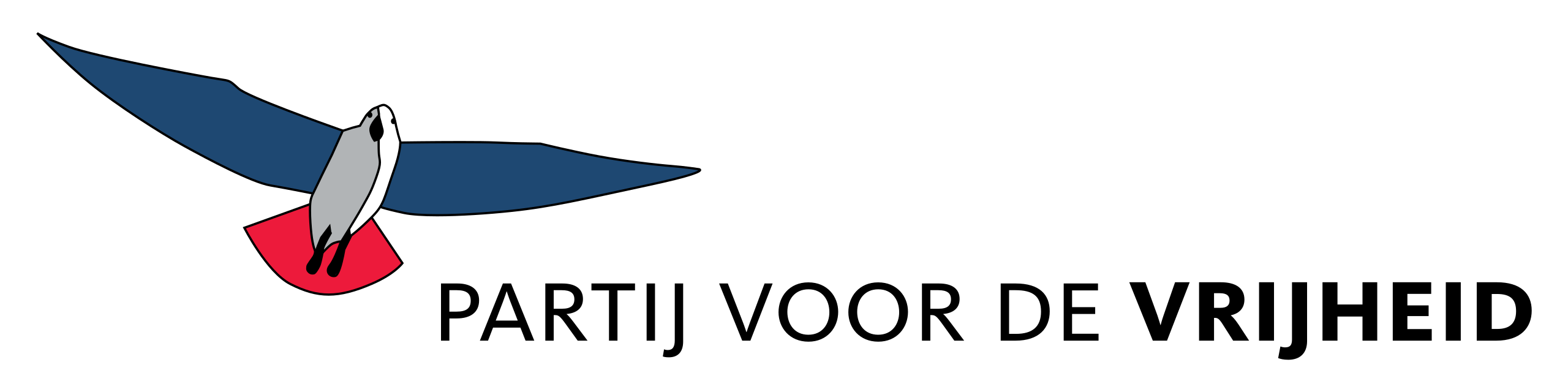 C
A
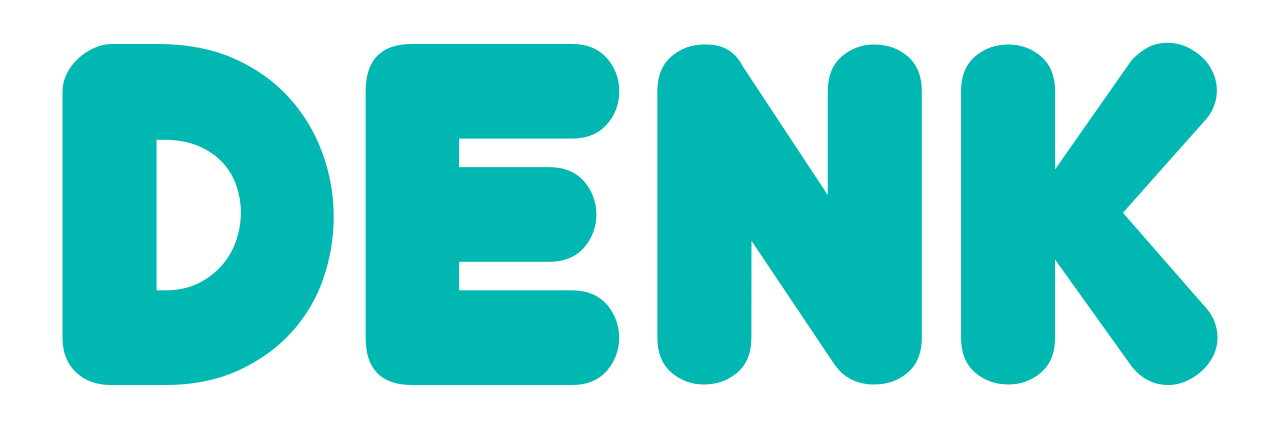 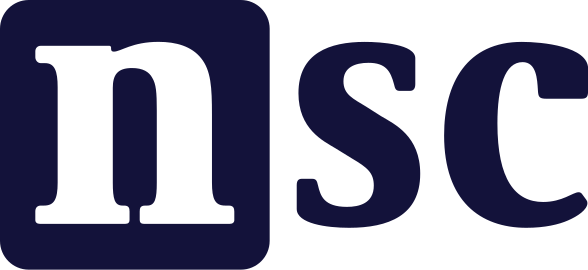 B
D
Welke politieke partij heeft dit gezegd?
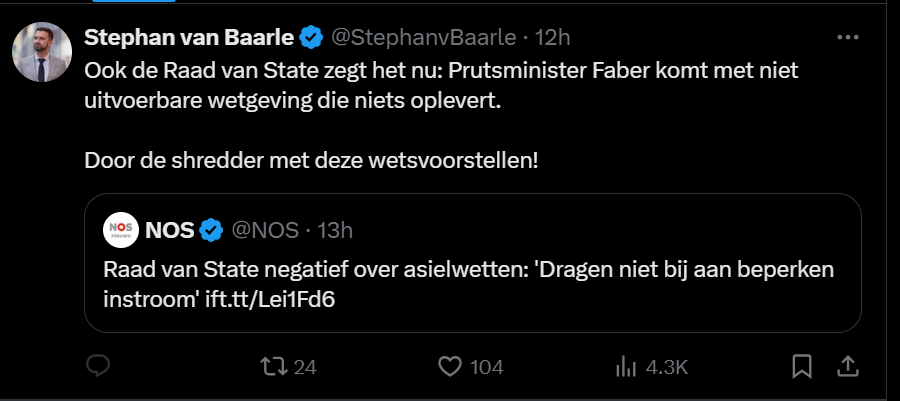 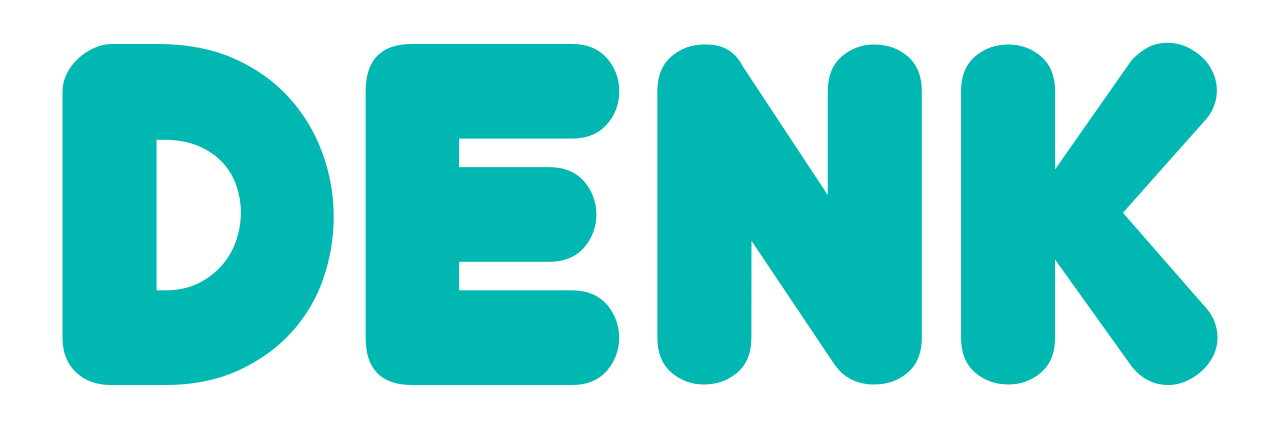 B
Welke politieke partij heeft dit gezegd?
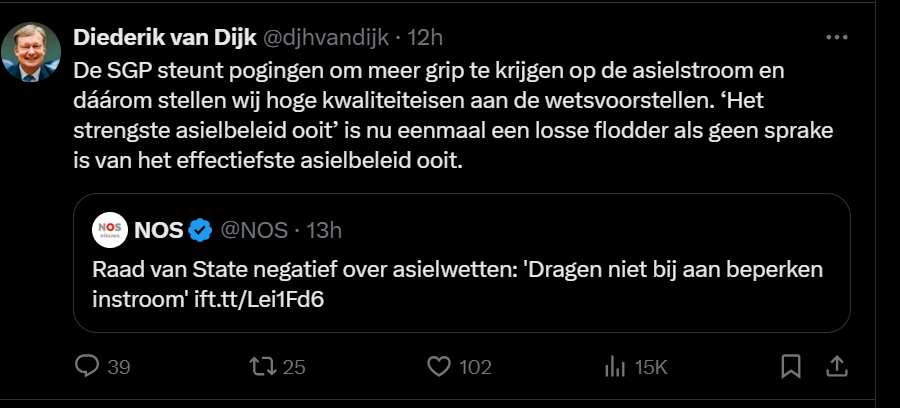 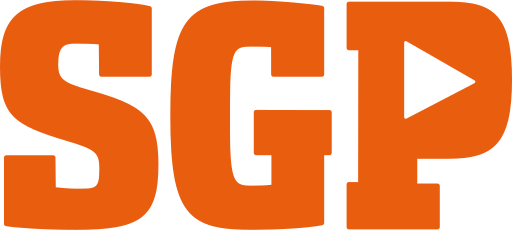 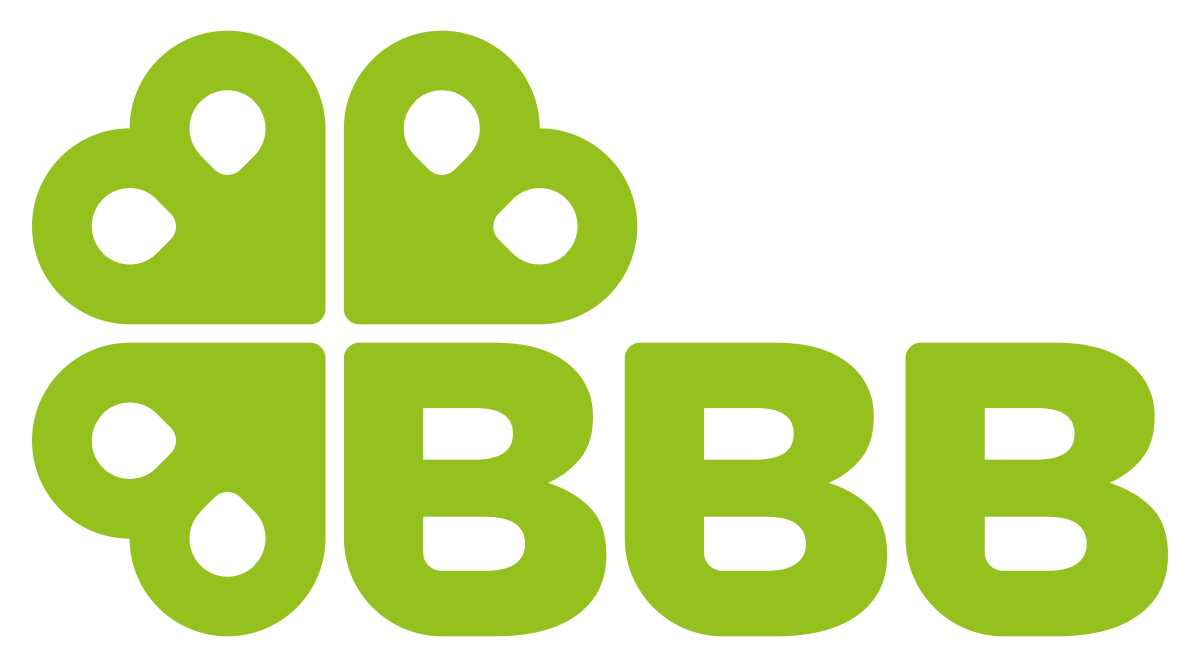 C
A
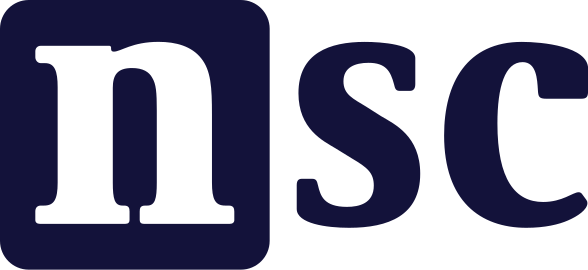 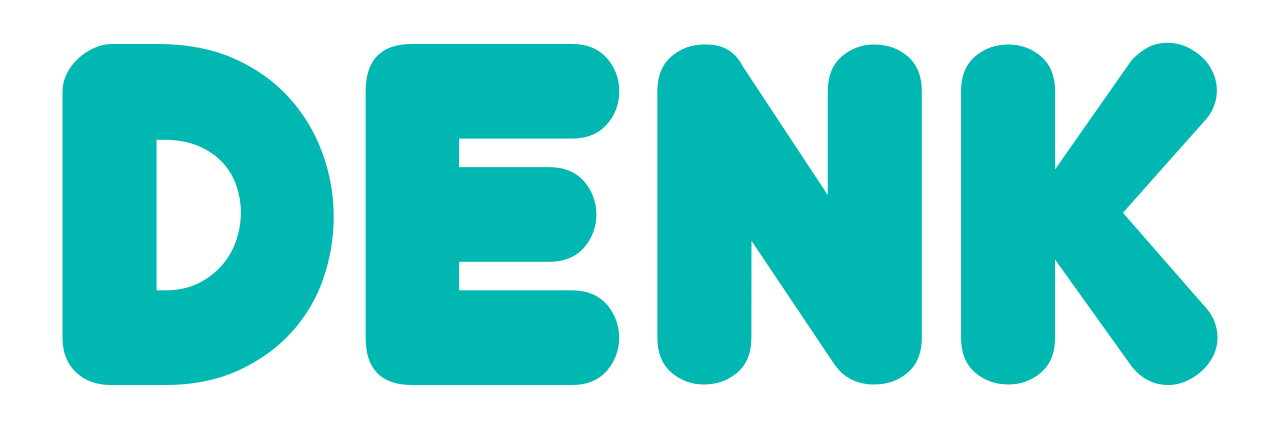 B
D
Welke politieke partij heeft dit gezegd?
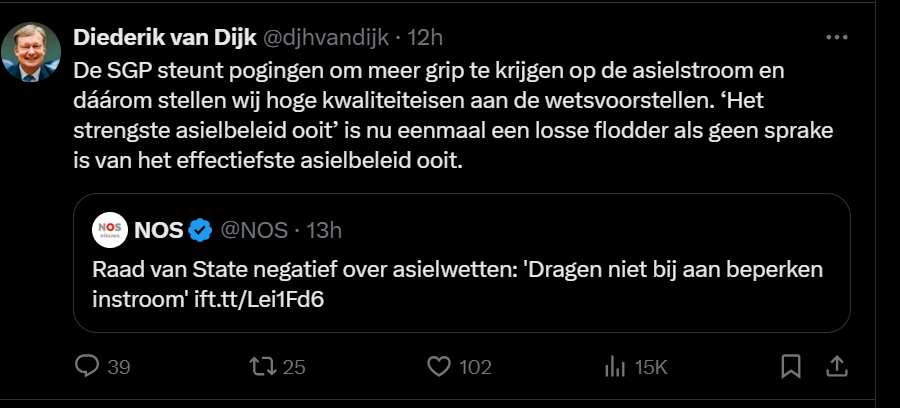 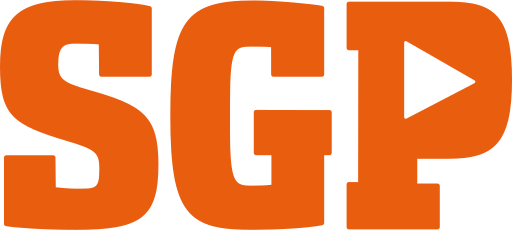 C
Welke politieke partij heeft dit gezegd?
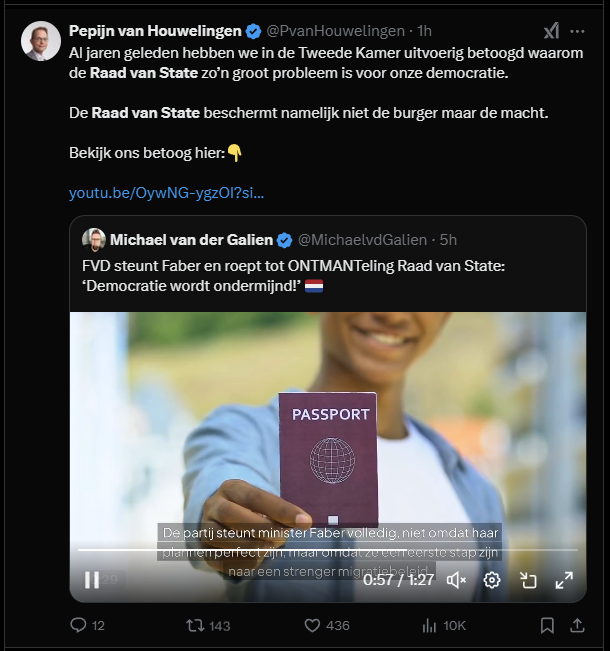 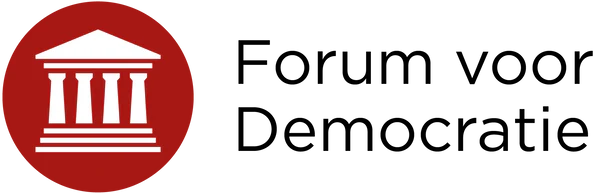 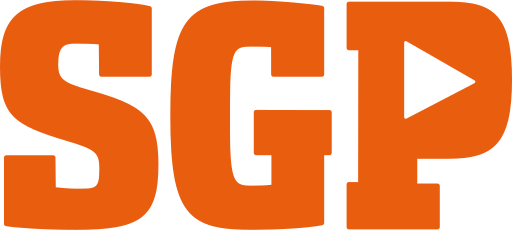 C
A
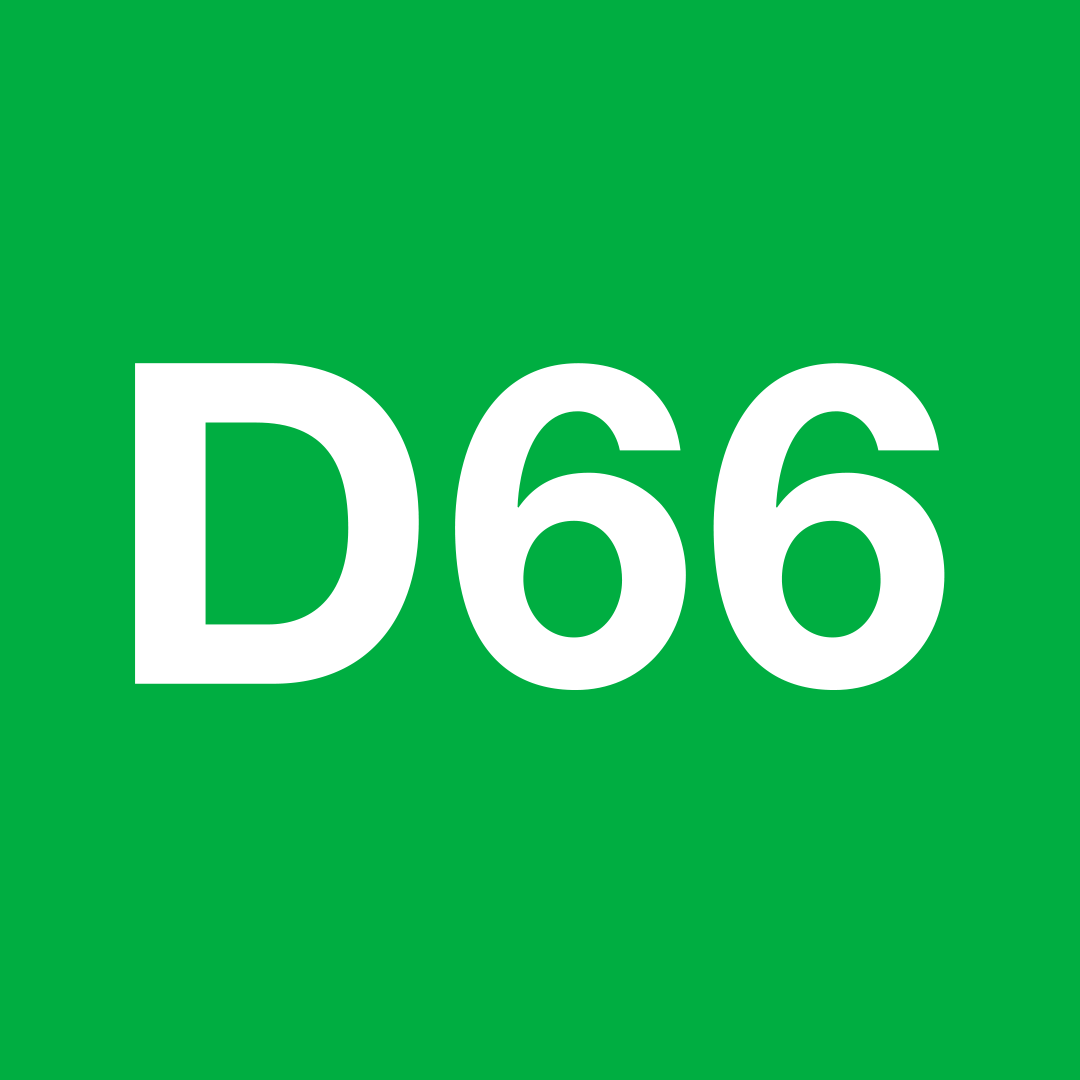 B
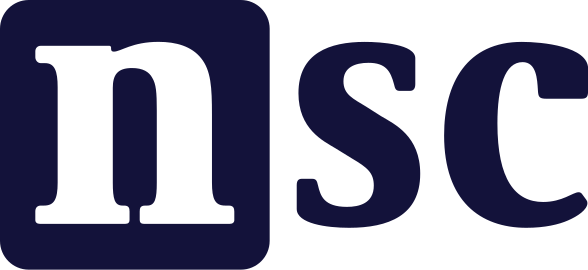 D
Welke politieke partij heeft dit gezegd?
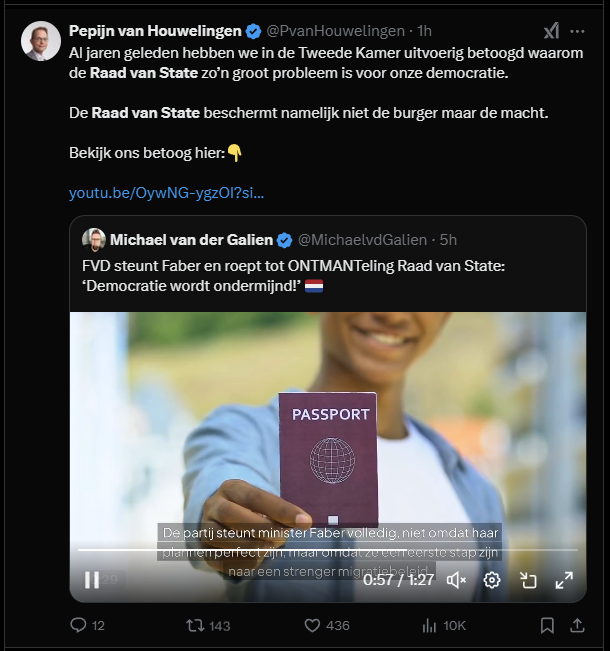 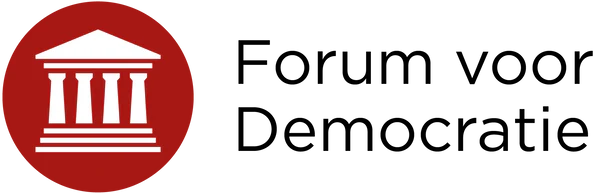 A
prodemos.nl